Welcome!
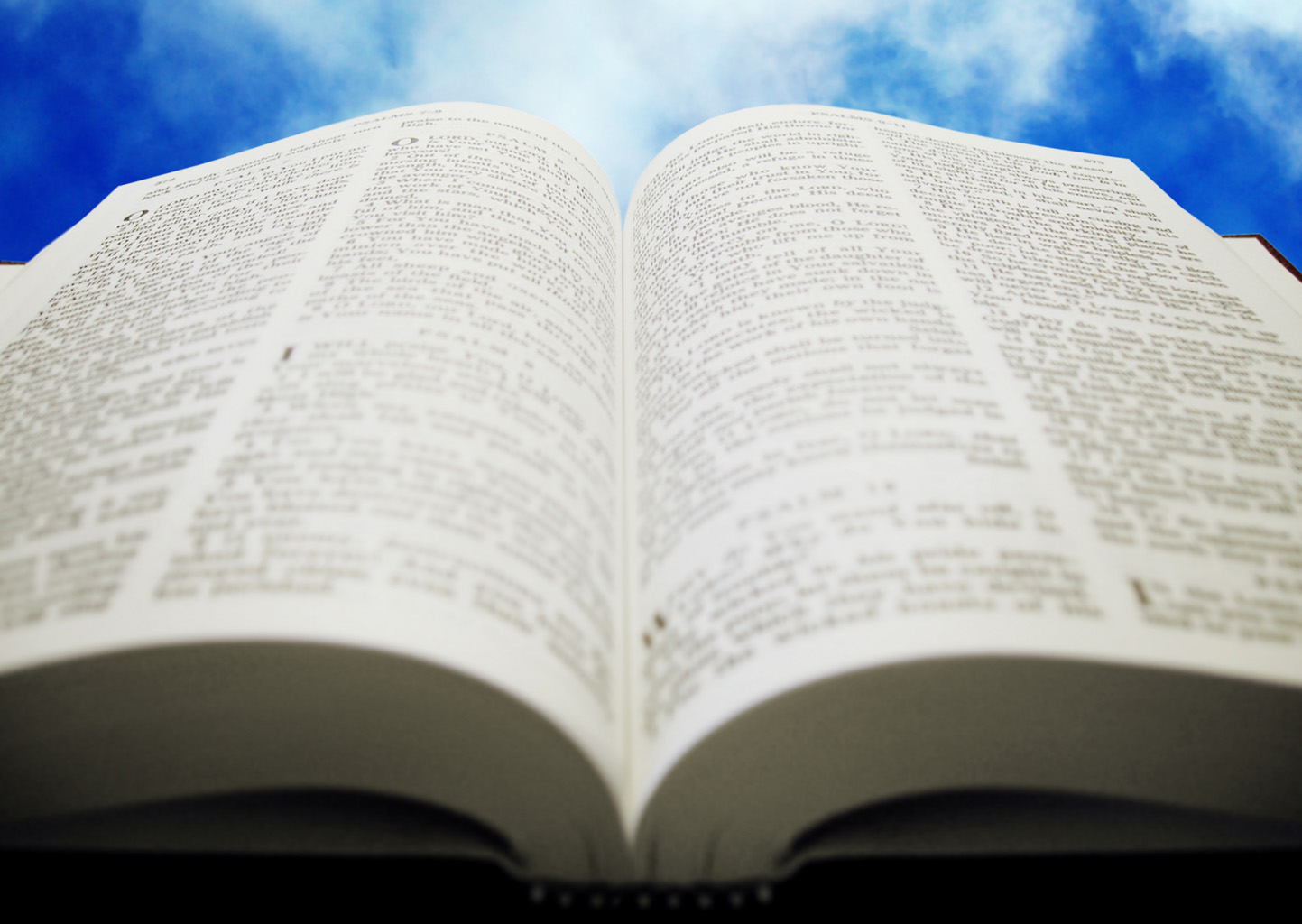 Sunday
Worship 		  			9:30 AM
Sunday
Bible Class (Livestream) 	 	5:00 PM
Wednesday
Bible Class (Livestream) 	 	7:00  PM
www.SunsetchurchofChrist.net
John 4:23
"But the hour is coming, and now is, when the true worshipers will worship the Father in spirit and truth; for the Father is seeking such to worship Him”
Worship           



Coronavirus

1 Corinthians 11
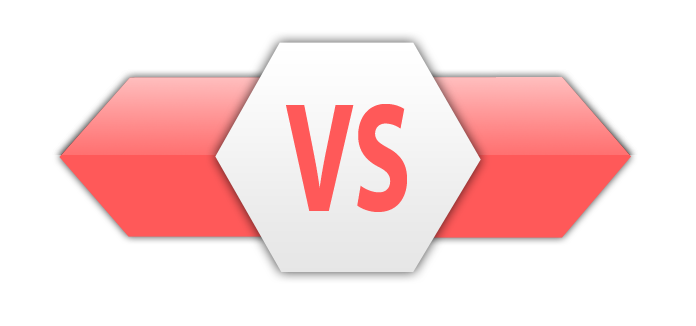 [Speaker Notes: Lu 13:23 ¶ Then one said to Him, "Lord, are there few who are saved?" And He said to them, 24 "Strive to enter through the narrow gate, for many, I say to you, will seek to enter and will not be able. 25 "When once the Master of the house has risen up and shut the door, and you begin to stand outside and knock at the door, saying, 'Lord, Lord, open for us,' and He will answer and say to you, 'I do not know you, where you are from,' 26 "then you will begin to say, 'We ate and drank in Your presence, and You taught in our streets.' 27 "But He will say, 'I tell you I do not know you, where you are from. Depart from Me, all you workers of iniquity.' 28 "There will be weeping and gnashing of teeth, when you see Abraham and Isaac and Jacob and all the prophets in the kingdom of God, and yourselves thrust out. 29 "They will come from the east and the west, from the north and the south, and sit down in the kingdom of God. 30 "And indeed there are last who will be first, and there are first who will be last."]
A Reason to Understand
To understand our actions
	- Based on past teachings 
To be unified in purpose
	- Understanding and action
To anticipate what might happen in the future
	- That we can all face uncertain times
[Speaker Notes: NOT for the purpose of judging others]
What Makes a Church
NOT
"For where two or three are gathered together in My name, I am there in the midst of them."									Matthew 18:20
INSTEAD
    Collected local Christians with long term goal
    Purposes of the church
[Speaker Notes: Mt 18:18 "Assuredly, I say to you, whatever you bind on earth will be bound in heaven, and whatever you loose on earth will be loosed in heaven. 19 "Again I say to you that if two of you agree on earth concerning anything that they ask, it will be done for them by My Father in heaven. 20 "For where two or three are gathered together in My name, I am there in the midst of them."]
Purposing a Church
-Taking care of the needs of Christians
-Teaching and building up Christians
-Reaching the lost with the Word
-Worshipping God as an Assembly
-Organizing according to the Pattern
-Discipline and purity of the Body
[Speaker Notes: Mt 18:18 "Assuredly, I say to you, whatever you bind on earth will be bound in heaven, and whatever you loose on earth will be loosed in heaven. 19 "Again I say to you that if two of you agree on earth concerning anything that they ask, it will be done for them by My Father in heaven. 20 "For where two or three are gathered together in My name, I am there in the midst of them."]
Purposing a Church
-Taking care of the needs of Christians
-Teaching and building up Christians
-Reaching the lost with the Word
-Worshipping God as an Assembly
-Organizing according to the Pattern
-Discipline and purity of the Body
[Speaker Notes: Mt 18:18 "Assuredly, I say to you, whatever you bind on earth will be bound in heaven, and whatever you loose on earth will be loosed in heaven. 19 "Again I say to you that if two of you agree on earth concerning anything that they ask, it will be done for them by My Father in heaven. 20 "For where two or three are gathered together in My name, I am there in the midst of them."]
Worship
Not everything is worship - John 4:24

Spiritual service vs. the worship of the church
[Speaker Notes: Joh 4:24 "God is Spirit, and those who worship Him must worship in spirit and truth."]
Worship
Worship of the church
	- Singing 
	- Praying
	- Public exhortation
	- A collection (on the first day by members)
	- The Lord’s Supper
[Speaker Notes: Joh 4:24 "God is Spirit, and those who worship Him must worship in spirit and truth."]
Worship
Worship of the church
	- Singing 
	- Praying
	- Public exhortation
	- A collection (on the first day by members)
	- The Lord’s Supper
[Speaker Notes: Joh 4:24 "God is Spirit, and those who worship Him must worship in spirit and truth."]
Worship
Communion is in three parts:
	Emblems - 
	Day of the week
	People of observation
Worship In Communion
1 Corinthians 11:14-34
	Problems of Corinth
		- Not partaking together
		- Not mindful of one another
For he who eats and drinks in an unworthy manner eats and drinks judgment to himself, not discerning the Lord's body.(11:29)
Worship In Communion
Principles from 1 Corinthians 11
   1) We must assemble together in one place
not forsaking the assembling of ourselves together, as is the manner of some, but exhorting one another, and so much the more as you see the Day approaching. 												Hebrews 10:26
Worship In Communion
Principles from 1 Corinthians 11
   1) We must assemble together in one place
   2) We must offer communion to all members
Therefore, my brethren, when you come together to eat, wait for one another. 									1 Corinthians 11:33
Worship In Communion
Principles from 1 Corinthians 11
   1) We must assemble together in one place
   2) We must offer communion to all members
   3) We must discern the body (church) of Christ
For as often as you eat this bread and drink this cup, you proclaim the Lord's death till He comes						 1 Corinthians 11:26
Worship In Communion
Can we “worship” online?
	- Is this meeting together in one place
	- Is this something to do indefinitely 
	- Is this discerning the body
[Speaker Notes: Discerning the body – knowing those who are partaking]
Worship In Communion
Can we “worship” online
Can we “worship” in divided groups
	- Is this meeting together in one place
	- Is this something to do indefinitely 
	- Is this discerning the body of Christ
“the assembling of ourselves together” 										Hebrews 10:26
[Speaker Notes: Heb 10:22 let us draw near with a true heart in full assurance of faith, having our hearts sprinkled from an evil conscience and our bodies washed with pure water. 23 Let us hold fast the confession of our hope without wavering, for He who promised is faithful. 24 And let us consider one another in order to stir up love and good works,  25 not forsaking the assembling of ourselves together, as is the manner of some, but exhorting one another, and so much the more as you see the Day approaching.]
Worship In Communion
Can we worship online
Can we worship in divided groups
Can we cancel a worship service
     - We can cancel per 1 Corinthians 14:40
     - You can choose not to attend personally
	- When you are not physically able
	- When it presents a hazard to you or others
[Speaker Notes: Heb 10:22 let us draw near with a true heart in full assurance of faith, having our hearts sprinkled from an evil conscience and our bodies washed with pure water. 23 Let us hold fast the confession of our hope without wavering, for He who promised is faithful. 24 And let us consider one another in order to stir up love and good works,  25 not forsaking the assembling of ourselves together, as is the manner of some, but exhorting one another, and so much the more as you see the Day approaching.]
Consequences of Vain Worship
Returning to assembling together

Lack of total consideration for the brethren

Lack of faith and trust in God
Worship Considerations
In the past we have practiced:
	No online collections
	Avoiding “live-stream” of worship
These practices now define our assembly action
Worship Considerations
In the time of sickness our worship continues:
  We have no authority to worship online 
  We have no authority to divide the assembly
  We can modify certain expedients
  We can modify certain generic authorities
  We can terminate services if it is not in order
What Happens If
The government orders us to disband
	Romans 13:1-7
	Acts 4:19-20, 5:29
	Daniel 6:10
[Speaker Notes: Ro 13:1 ¶ Let every soul be subject to the governing authorities. For there is no authority except from God, and the authorities that exist are appointed by God.
Ac 4:19 But Peter and John answered and said to them, "Whether it is right in the sight of God to listen to you more than to God, you judge. 20 "For we cannot but speak the things which we have seen and heard.“
Ac 5:29 But Peter and the other apostles answered and said: "We ought to obey God rather than men.
Da 6:10 Now when Daniel knew that the writing was signed, he went home. And in his upper room, with his windows open toward Jerusalem, he knelt down on his knees three times that day, and prayed and gave thanks before his God, as was his custom since early days.]
What Happens If
The government orders us to disband
People in the community complain
	Romans 12:17
	1 John 3:13
[Speaker Notes: Ro 12:17 Never pay back evil for evil to anyone. Respect what is right in the sight of all men.
1Jo 3:13 Do not marvel, my brethren, if the world hates you.0

The world does not complain for honest understanding. They do not complain when hospitals remain open or fire stations are functioning. We serve a more important community purpose than these. It complains because it hates us.]
What Happens If
The government orders us to disband
People in the community complain
Some of us get sick
	Some of us may choose not to come
	We may suspend a service or two (1 Cor. 14)
	But in the end we will continue
A Call to Action
1) Pray
2) Study
3) Resolve
	a) Choices you will make
	b) Resolve to judge with righteous judgment
Worship and Obedience
If anyone is a worshiper of God and does His will, He hears him.						 John 9:31b
The Will of God is:
To believe – John 6:29
To confess – Matthew 10:32
To repent – Matthew 4:17
To be baptized – Mark 16:16
To remain faithful – Matthew 24:13